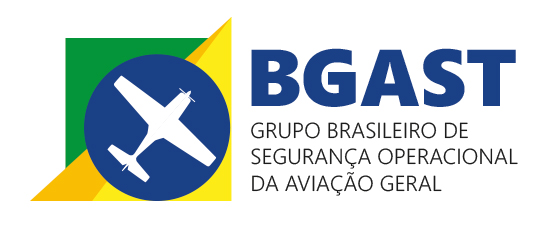 Subgrupo de Implementação de Medidas Internacionais

Instalação de AoA (Sistema de Indicador de ângulo de Ataque)

		
	Policy AoA ANAC

https://www.anac.gov.br/assuntos/setor-regulado/aeronaves/aeronavegabilidade/certificacao


	Manual AoA Garmin GI 260
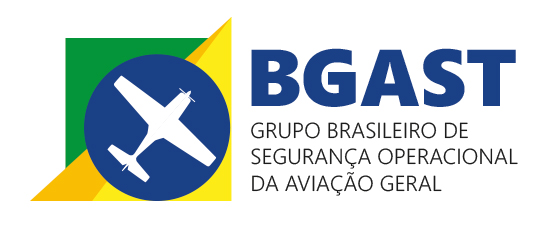 Subgrupo de Implementação de Medidas Internacionais

Outras informações:

Está em estudo no PST as classificações das modificações para deixar mais claro o que é considerado “major” or “minor”, ou “major” que podem usar a AC 43.13-2 como dado técnico aprovado.


Tarefa do Grupo: Pesquisar se há documentos de outras CAA, principalmente FAA, que facilitem a instalação de equipamentos nas aeronaves (GPS, por exemplo)